OUDE GRIEKEN – JONGE HELDENLES 3
[Speaker Notes: Stel mezelf voor: ik ben Morgan’s mama, geef Oudgriekse en Latijnse taal en cultuur aan de universiteit in Groot-Brittannie, en mijn onderzoek voor mijn doctoraat ging over Oudgriekse magie, dus ik wil hen daaraan voorstellen.]
De Oude Grieken…en hunverhalen
[Speaker Notes: De workshop gaat bestaan uit 3 delen: eerst context, dan de taal leren, en dan leren hoe we magie kunnen doen op Oudgriekse wijze. We gaan zelf Oudgriekse spreuken maken!]
HERHALING
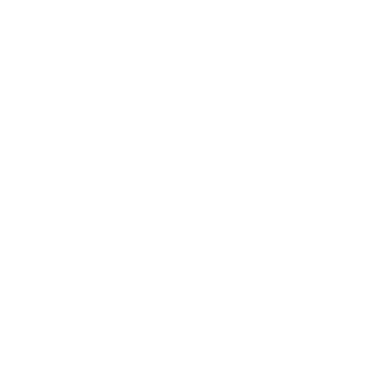 FAMILIE BIJ DE GRIEKEN
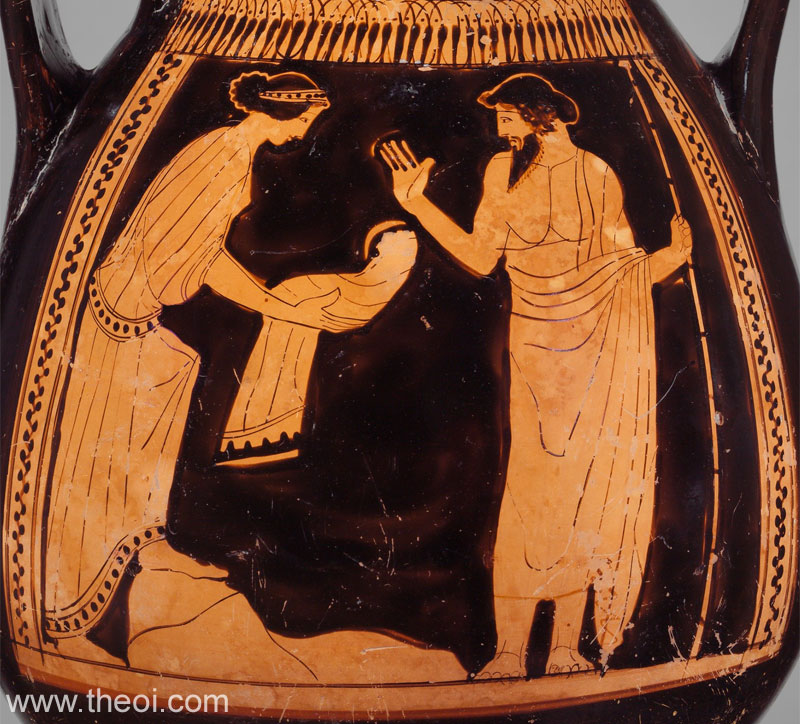 μητηρ
πατηρ
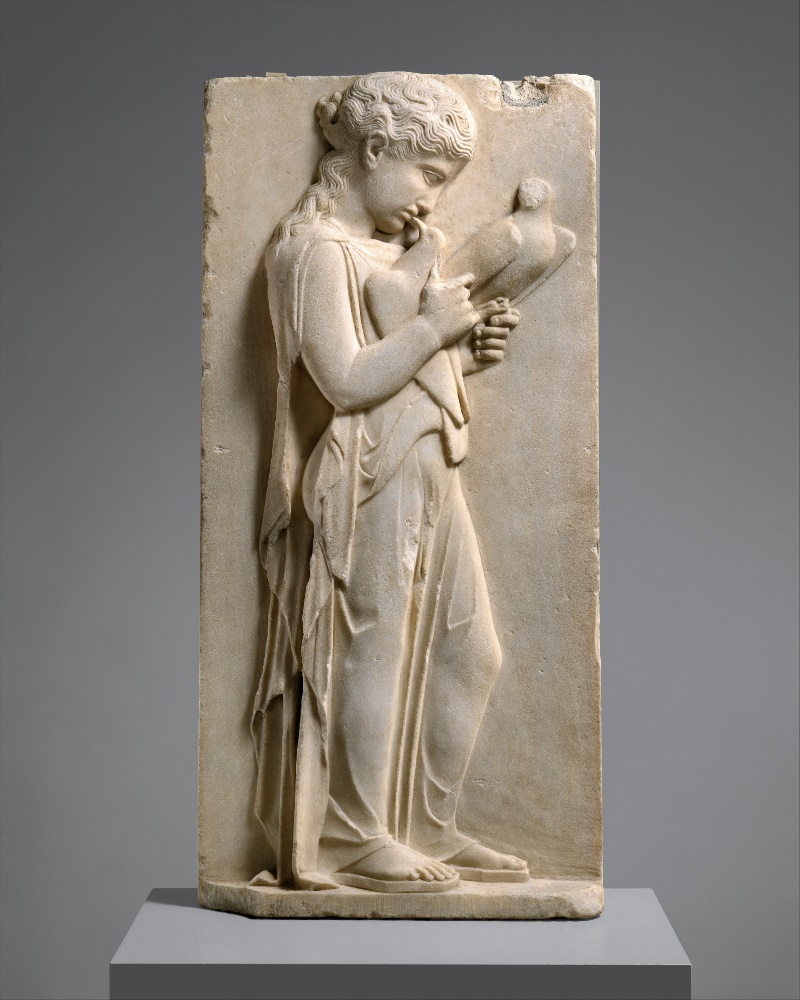 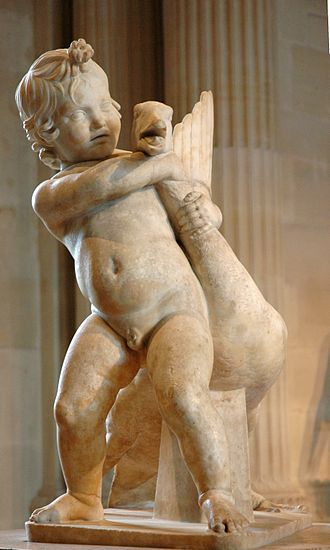 θυγατηρ
υἱος
ἀδελφ-η

ἀδελφ-ος
παιδια
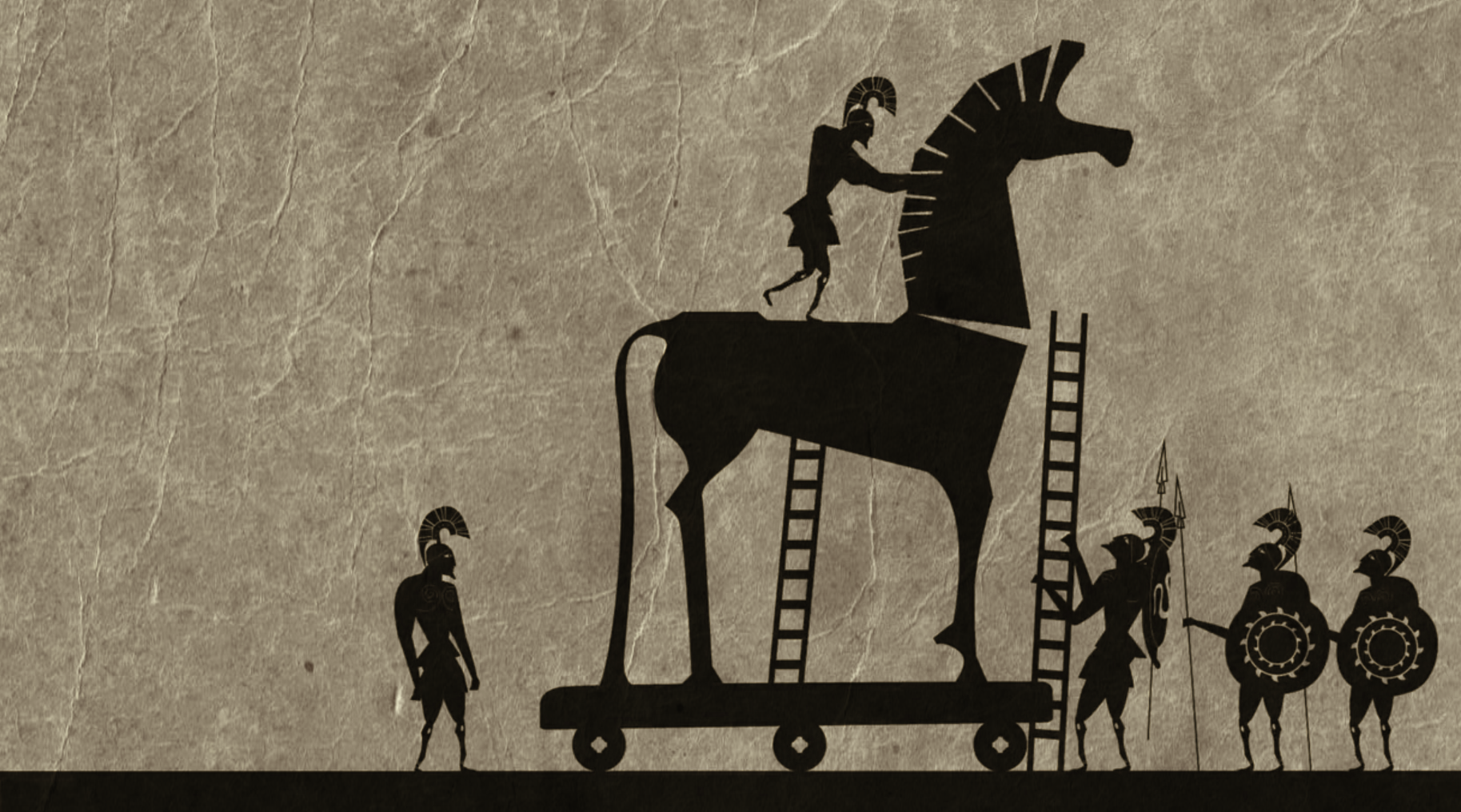 TROJAANSE OORLOG
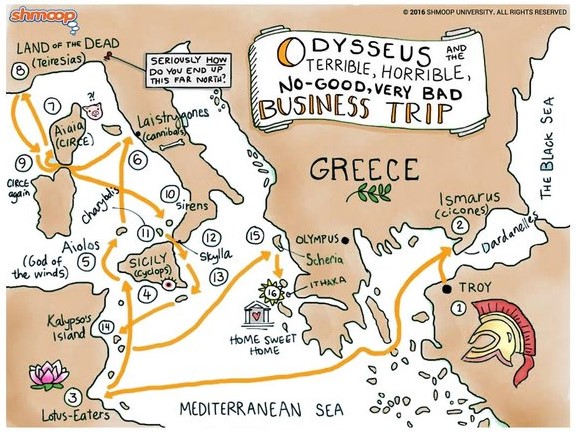 Vervolg van het verhaal:Odysseus’ avonturen
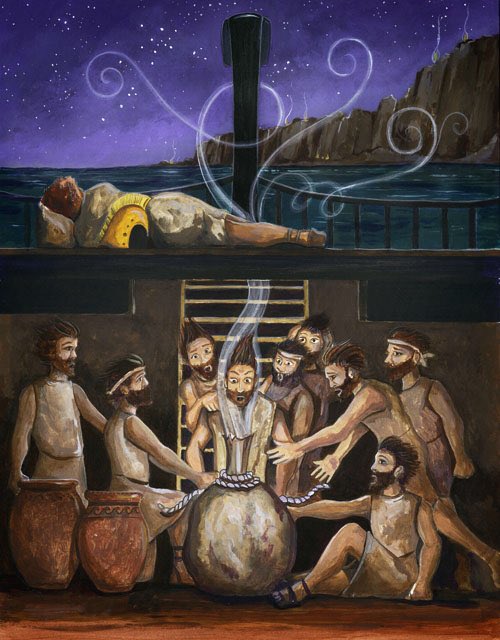 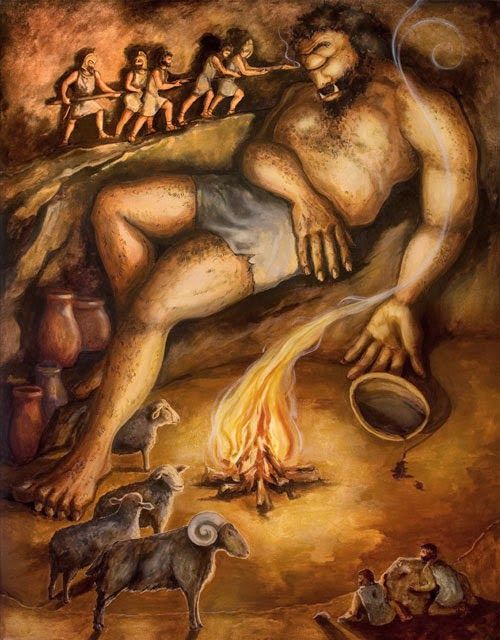 Odysseus’ avonturen
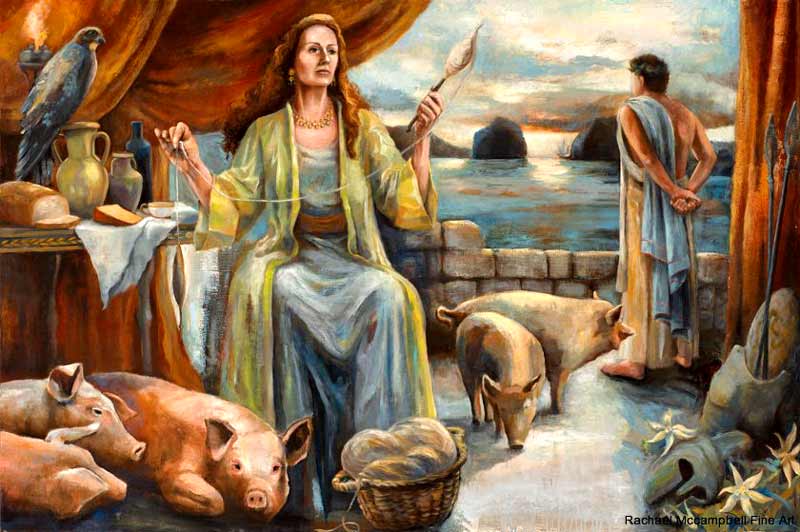 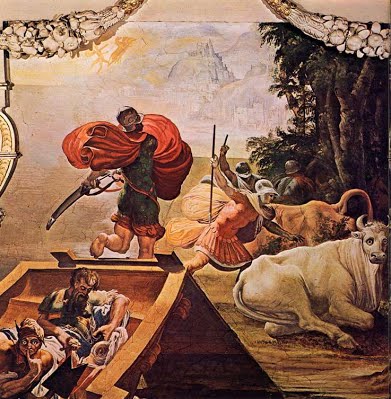 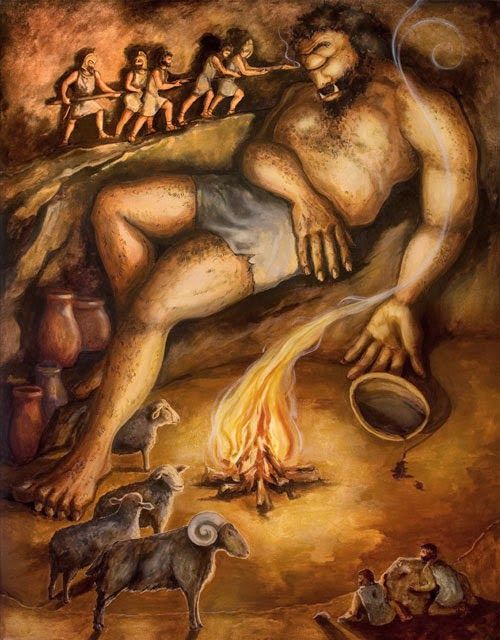 Polyphemos
Πολυφημος
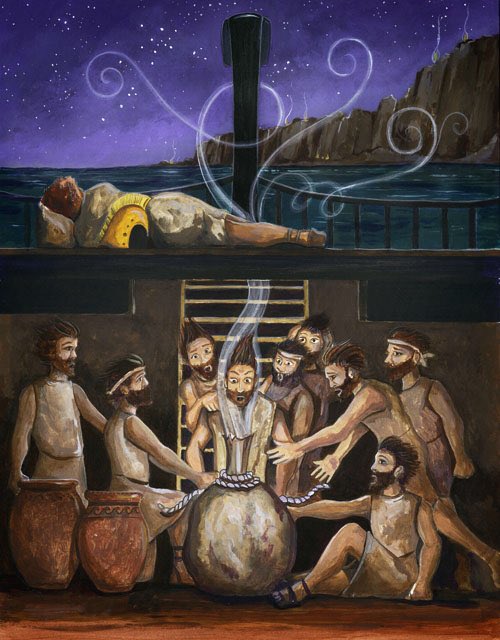 Bij de windgod
Αἰολος
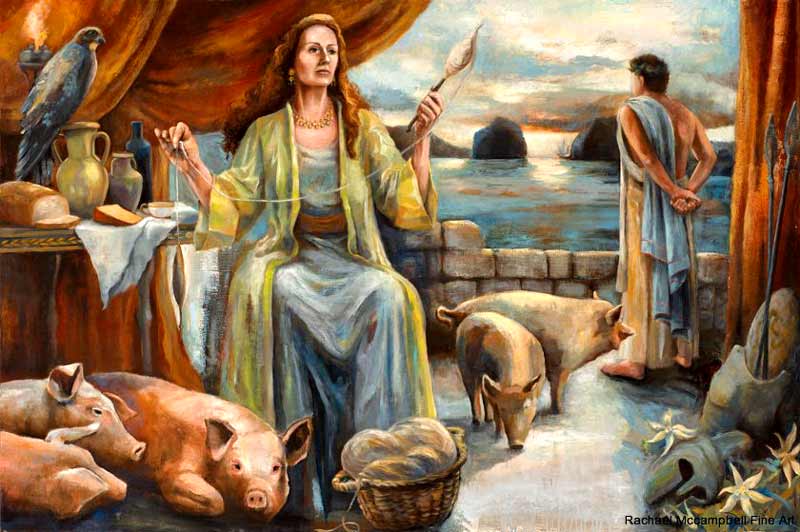 Kirke
Κιρκη
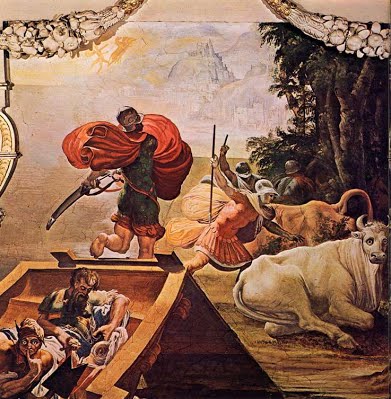 De runderen van
Ἡλιος
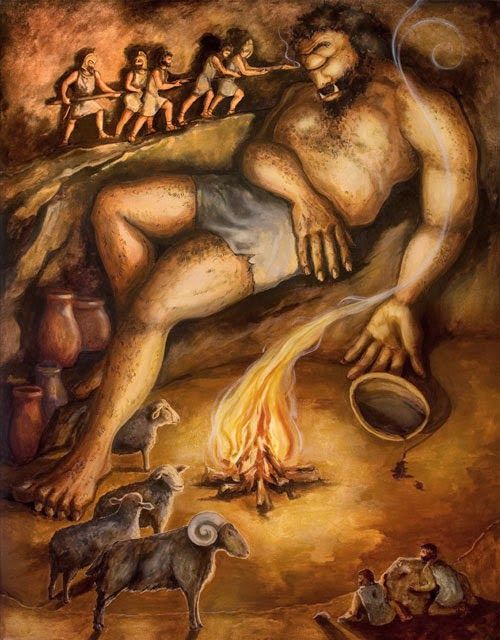 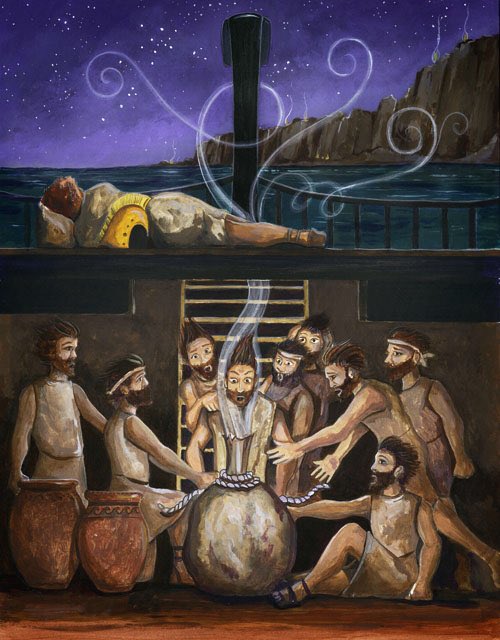 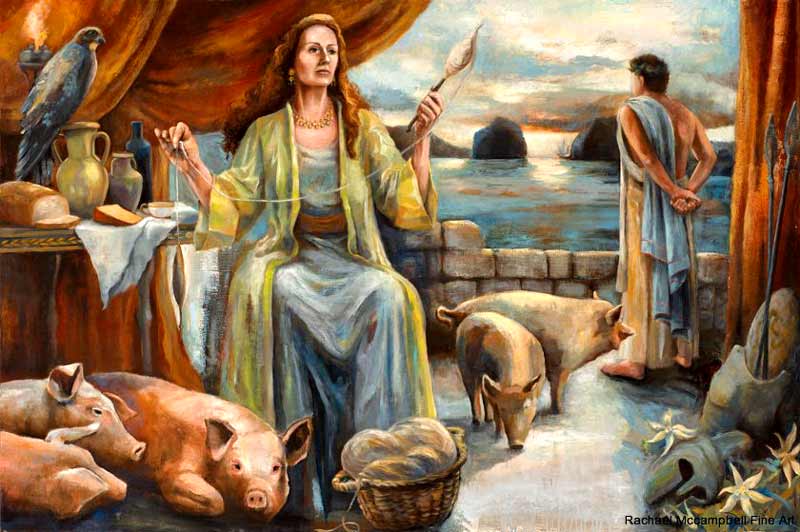 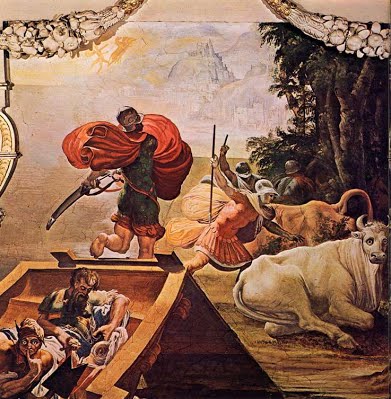 MYTHES VAN VANDAAG
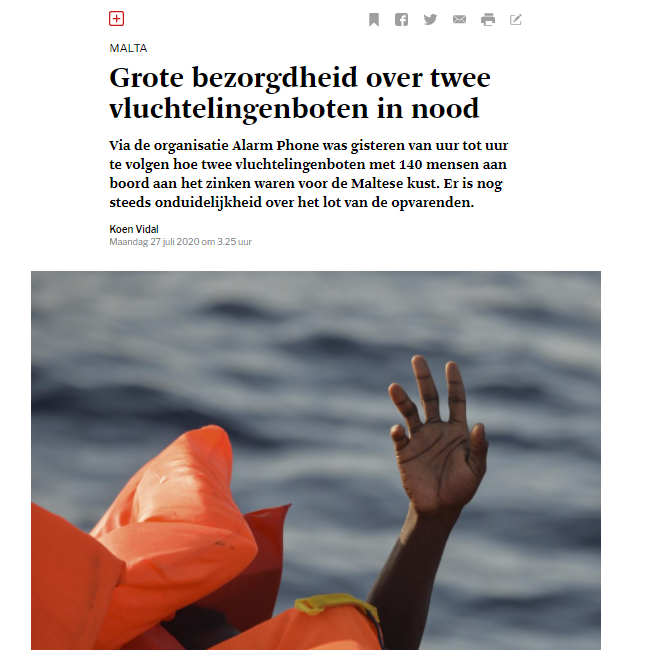 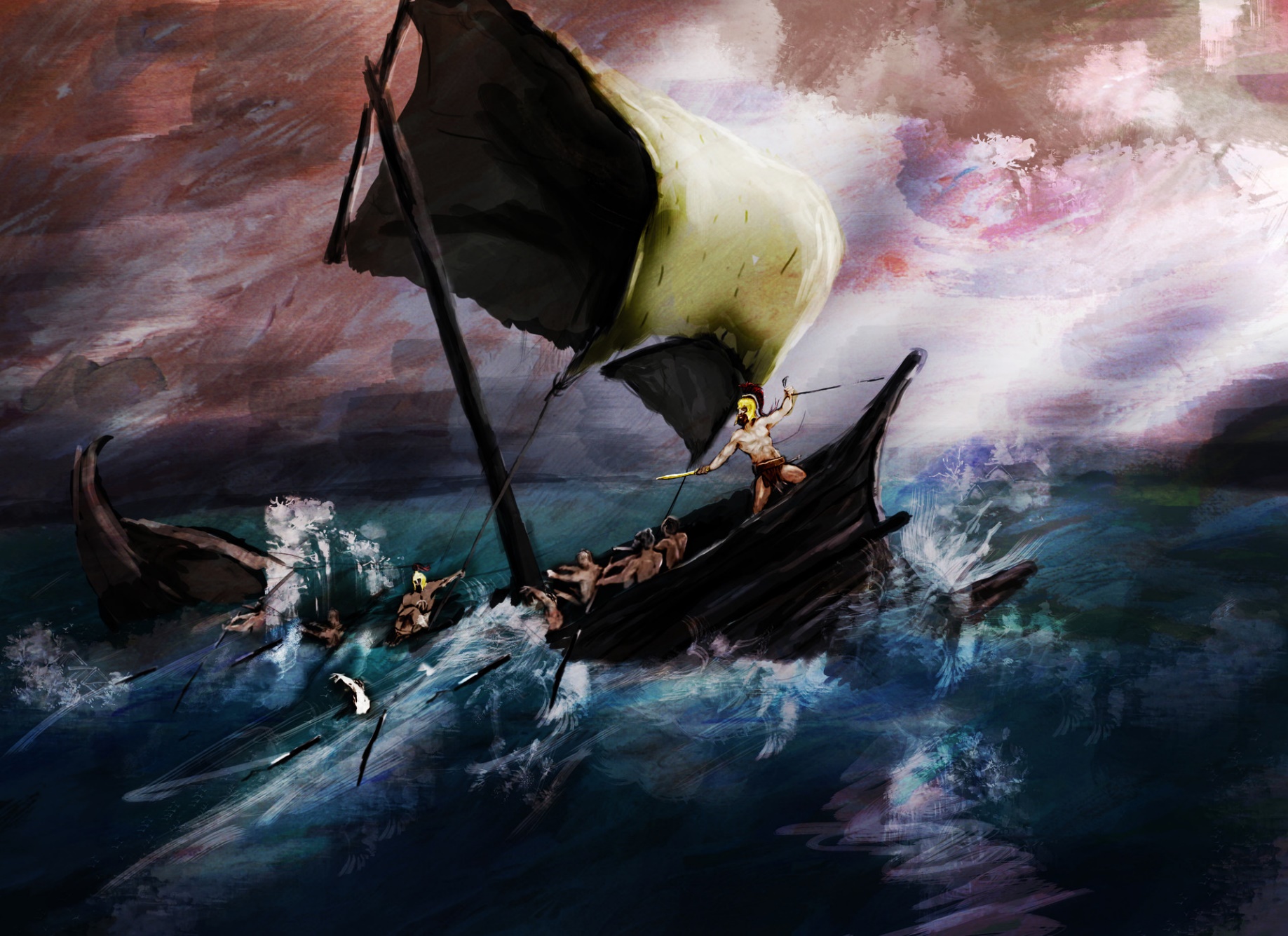 Aan welke gebeurtenissen van vandaag de dag doen deze woorden jullie denken?
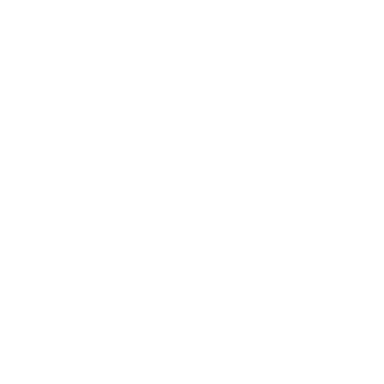 een man zoekt zijn thuis
stormen trotseren
schipbreuk
oorlog
weg van vrouw en kinderen
rondzwerven op zee
onzekerheid over toekomst
HET OUDGRIEKSE WERKWOORD
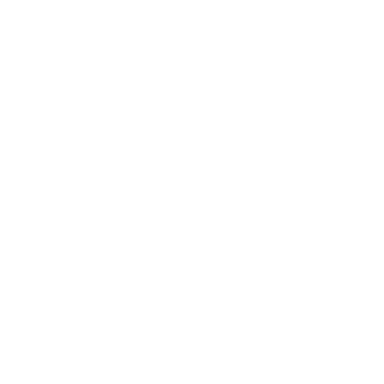 Ὀδυσσευς λεγει
λεγ-ει
	γραφ-ει 
	πιπτ-ει  
	χορευ-ει 
	βαλλ-ει
Ὀδυσσευς λεγει
λεγ-ει
	γραφ-ει 
	πιπτ-ει  
	χορευ-ει 
	βαλλ-ει
Geo-logie
Bio-grafie
Choreo-grafie
(bal)
HET OUDGRIEKSE WERKWOORD
Voorbeeld 1: hij loopt = τρεχ-ει
Voorbeeld 2: zij gooit = βαλλ-ει 
Dus: Hij/zij/het zegt = λεγ + ει = λεγει (3e persoon enkelvoud) 

Voorbeeld 1: zij schrijven = γραφ-ουσι
Voorbeeld 2: zij vallen = πιπτ-ουσι
Dus: Zij zeggen = λεγ + ουσι = λεγουσι (3e persoon meervoud)
VOORBEELDZINNETJES
Paris valt tijdens het gevecht.
Παρις πιπτει tijdens het gevecht.

Paris en Menelaos vallen tijdens het gevecht
Παρις en Μενελαος πιπτουσι tijdens het gevecht
VOORBEELDZINNETJES
Helena danst heel graag.
Ἑλενη χορευει heel graag.

Hektor en Helena dansen heel graag.
Ἑκτωρ en Ἑλενη χορευουσι heel graag.